Athletes
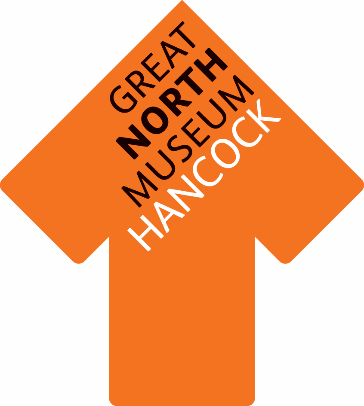 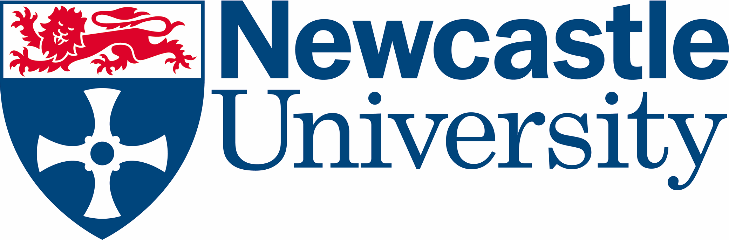 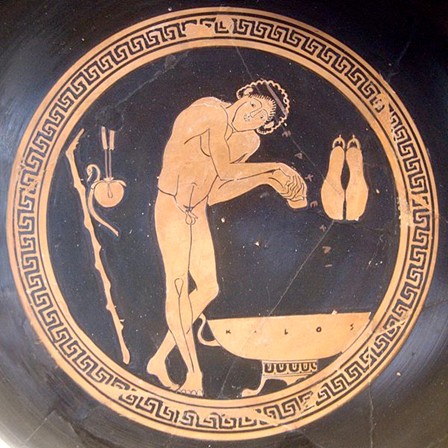 Athlete’s Bundle
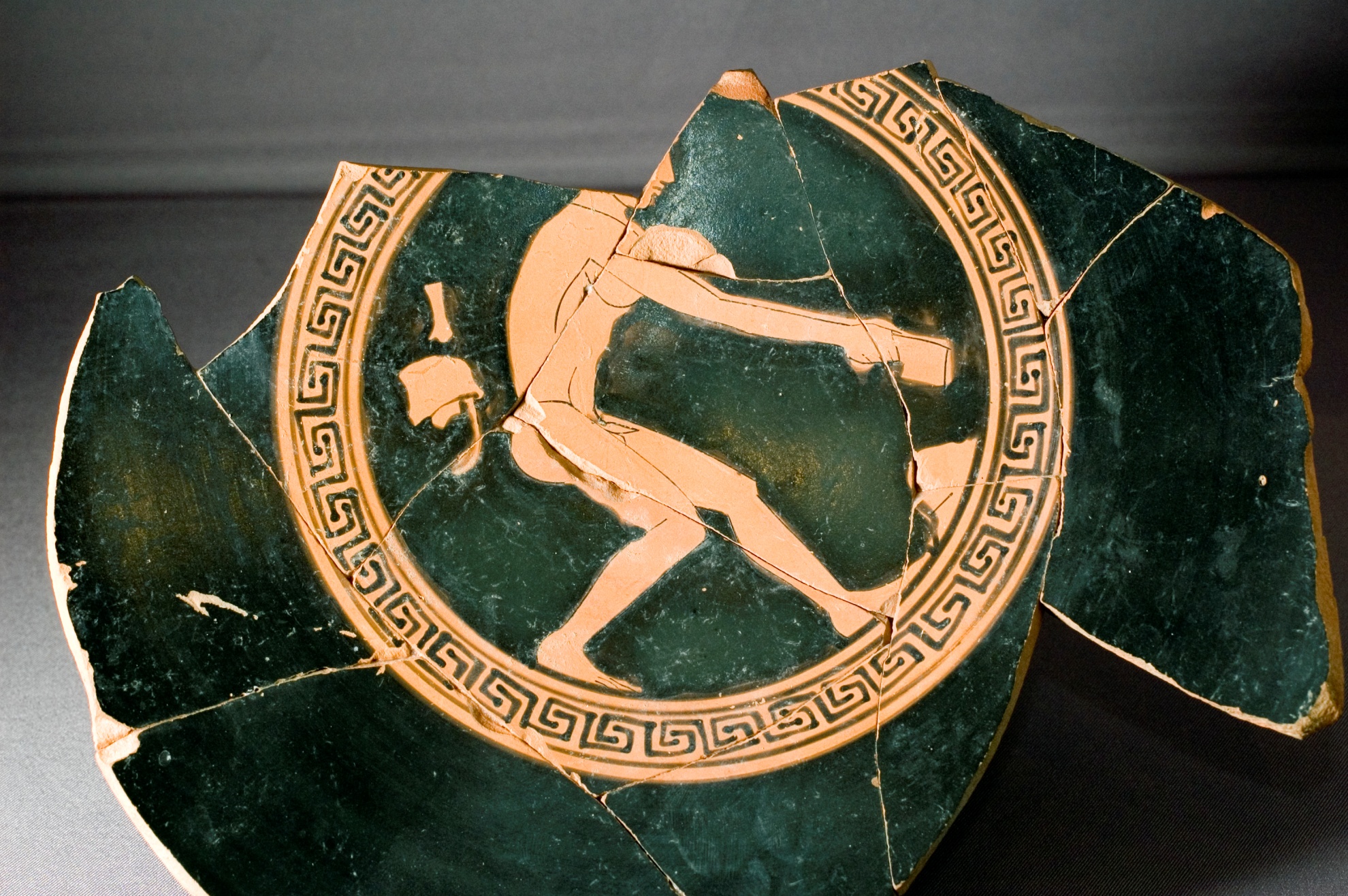 Strigil
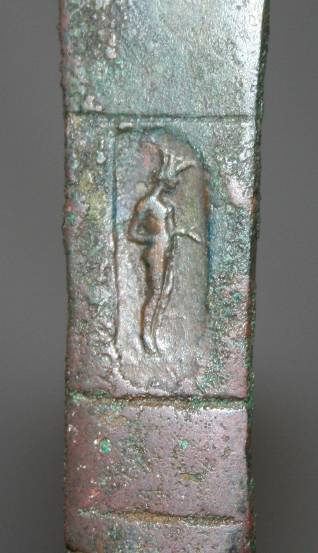 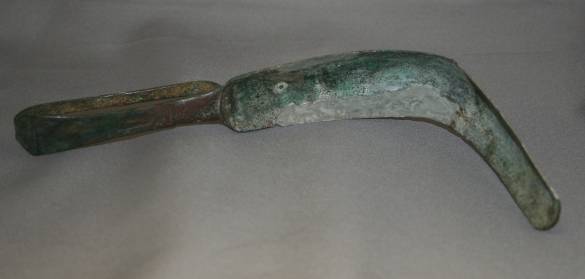 Aryballos
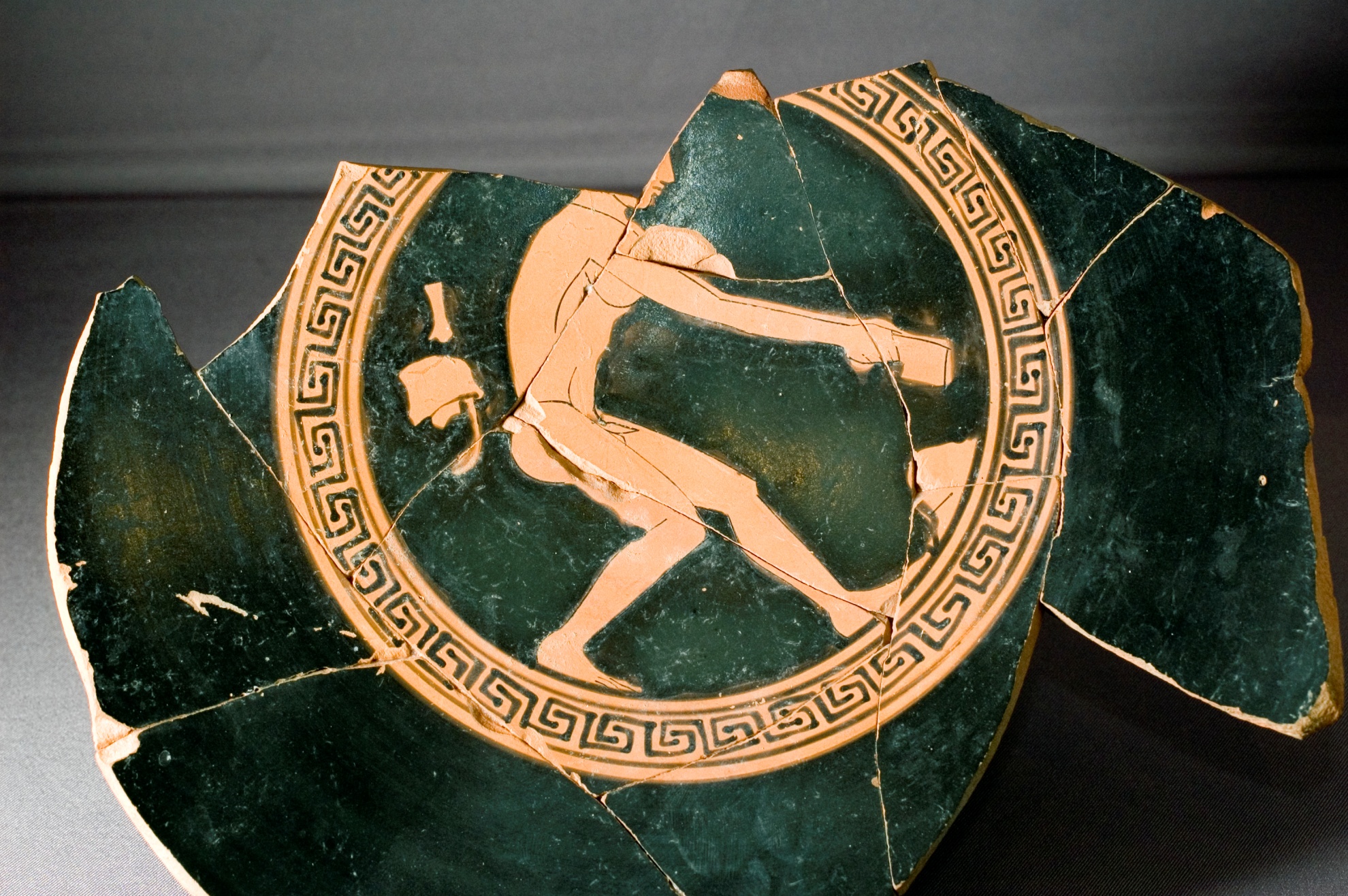 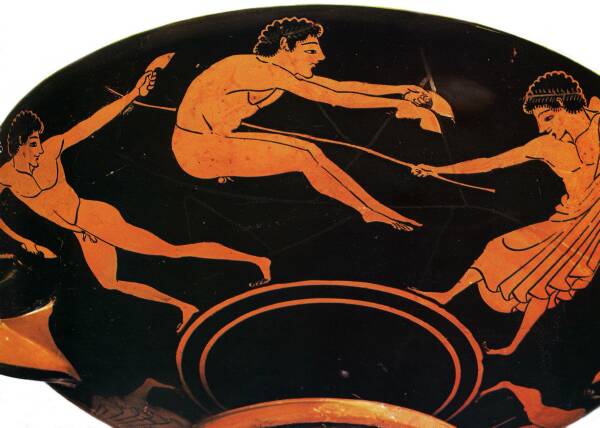 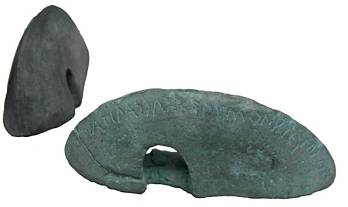 Jumping Weights: Halteres
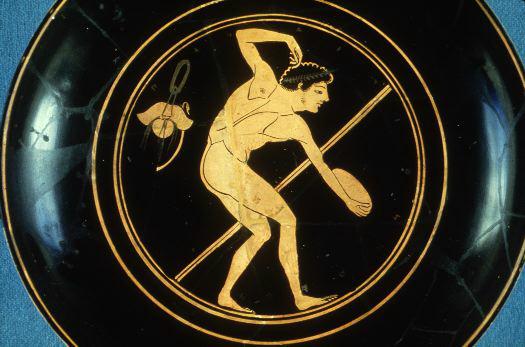 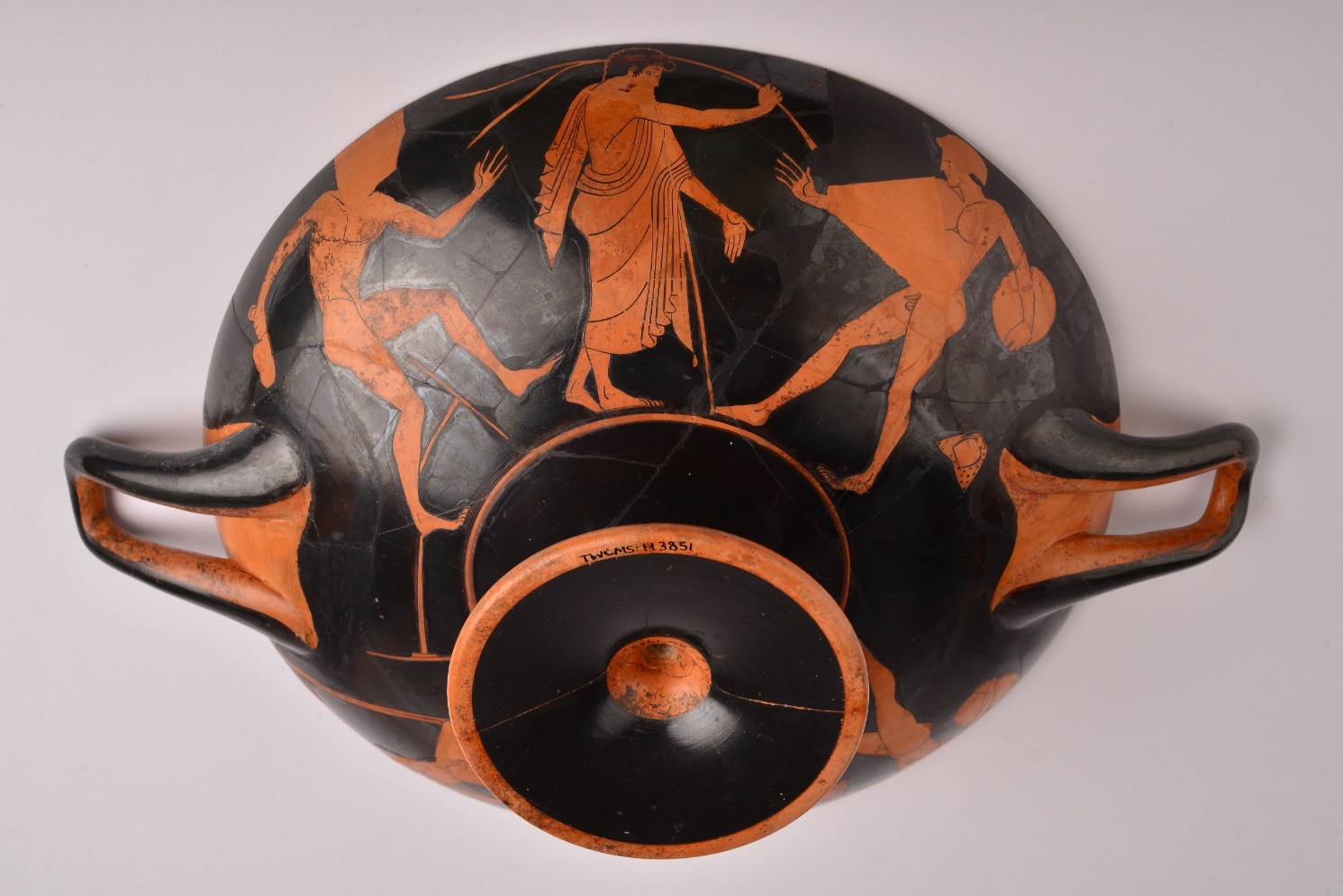 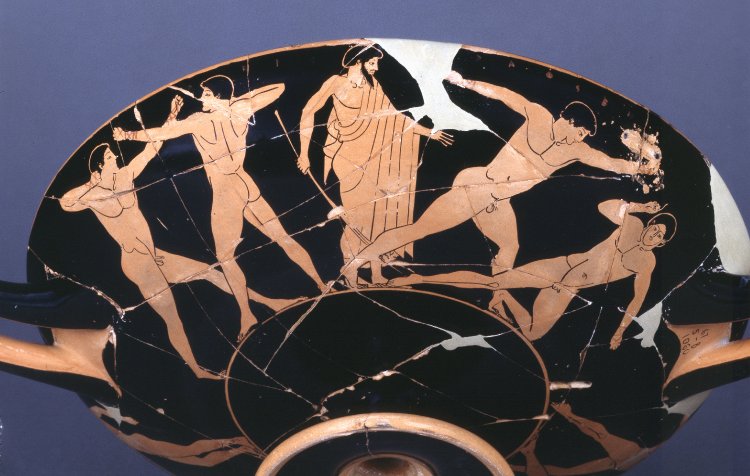 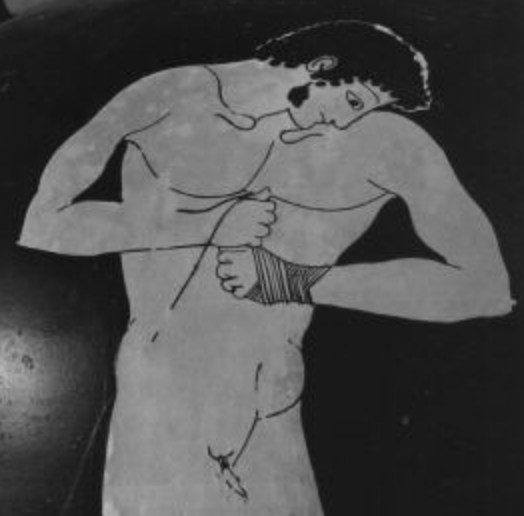 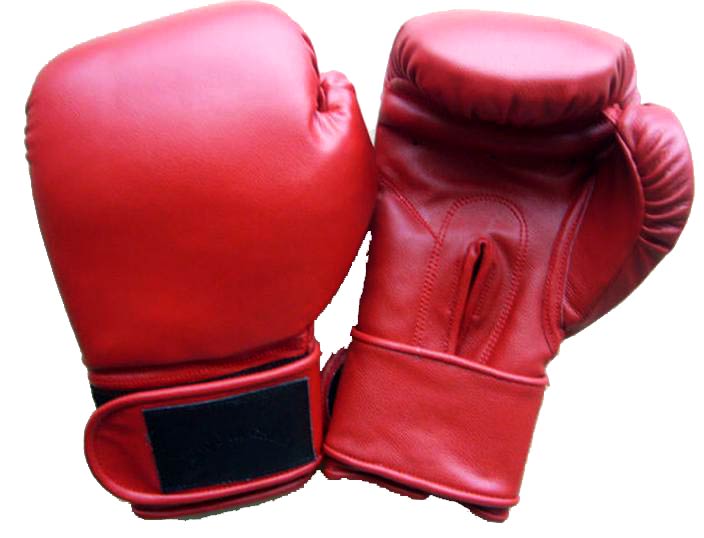 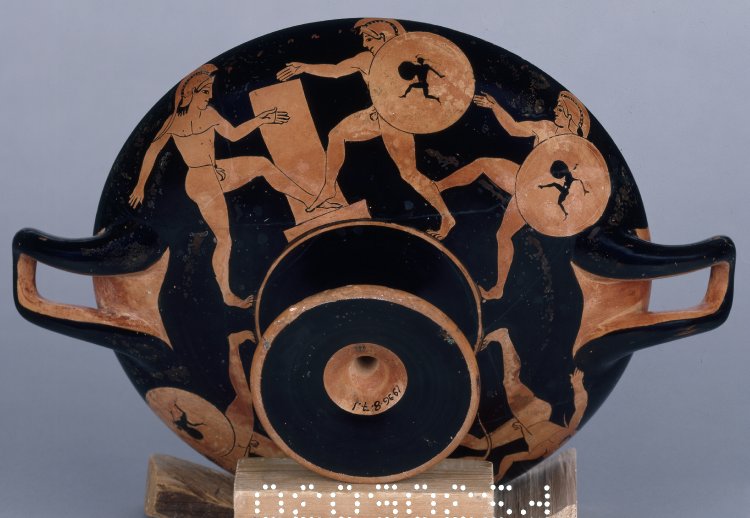 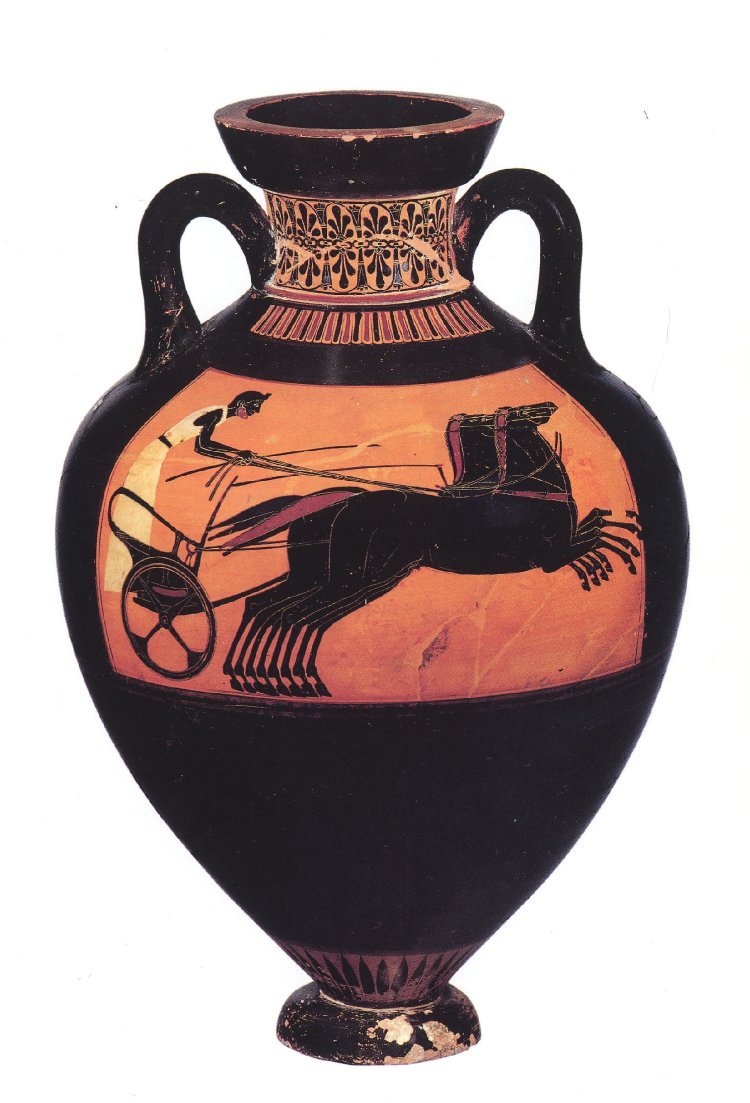